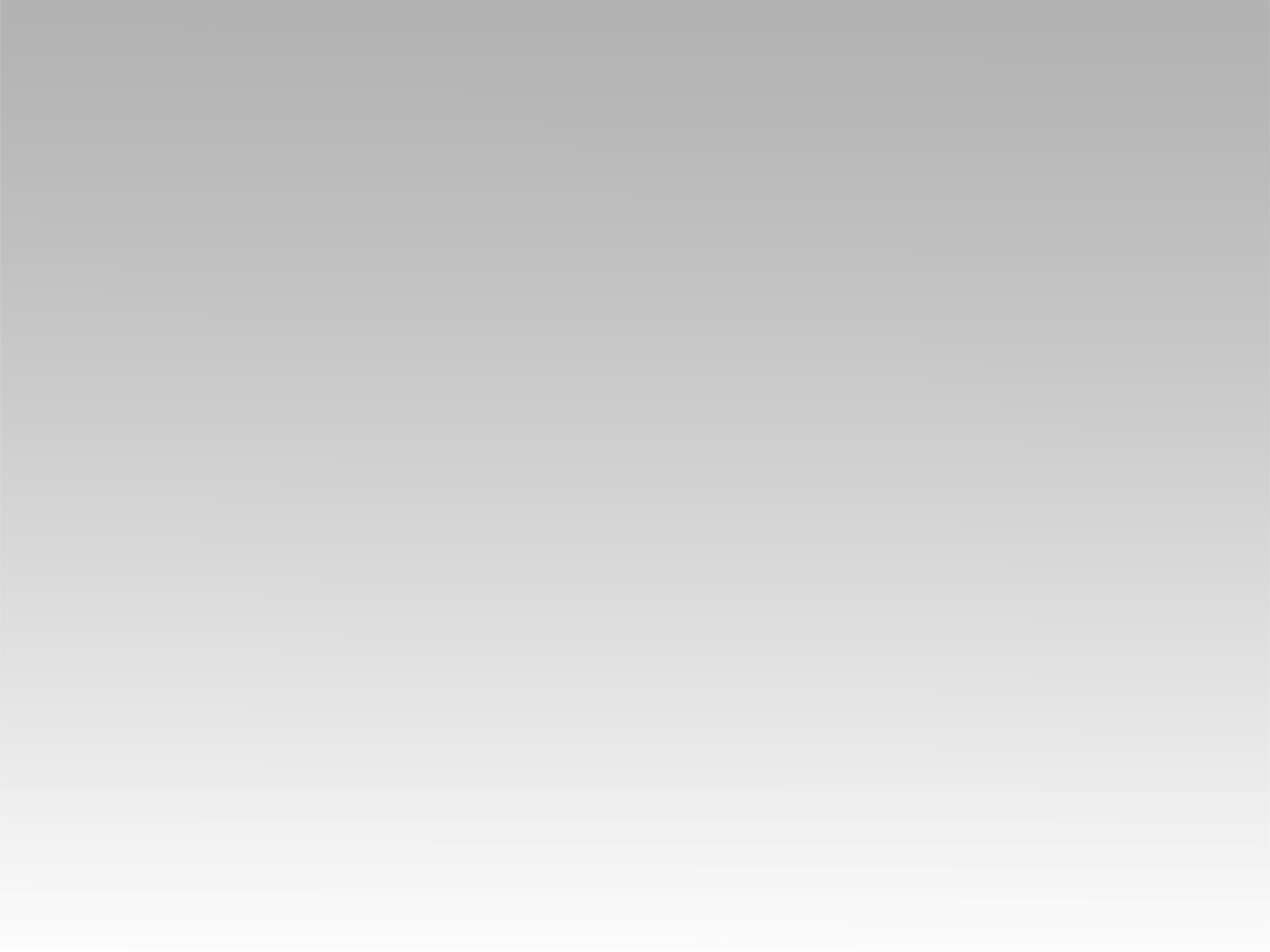 ترنيمة
مات على الصليب وفداني
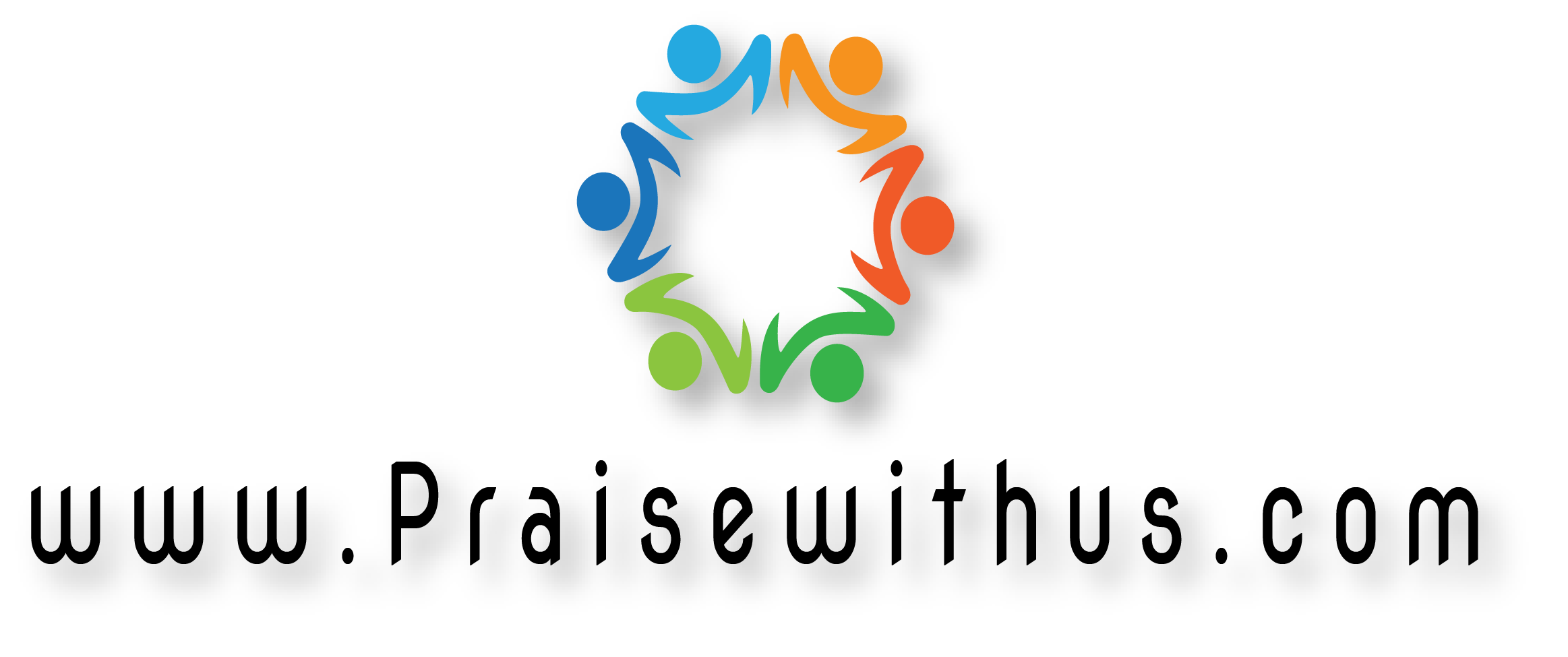 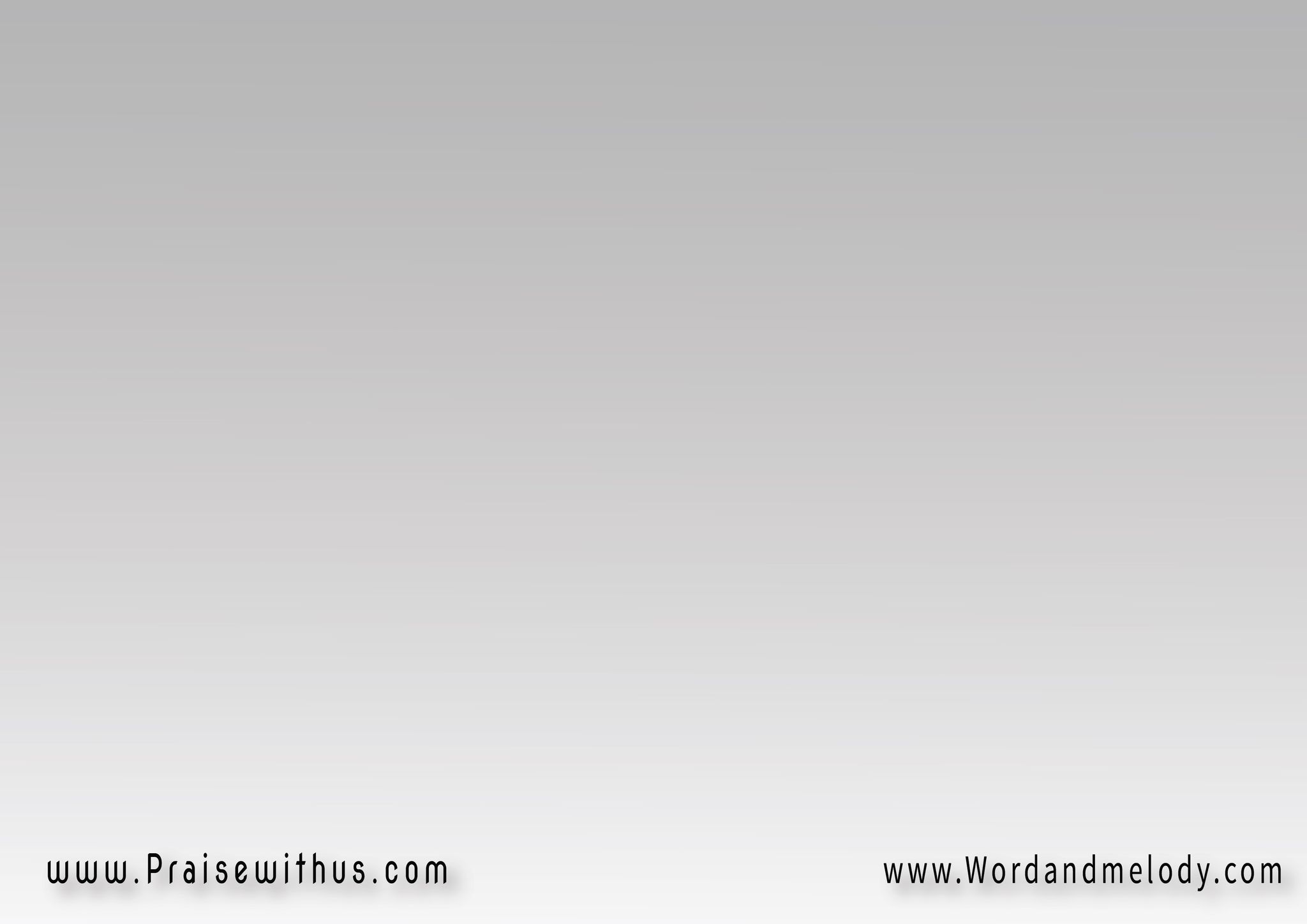 1- (مات على الصليب وفداني 
يسوع الحبيب
حبه ماشوفتش زيه تاني 
يسوع الحبيب)2
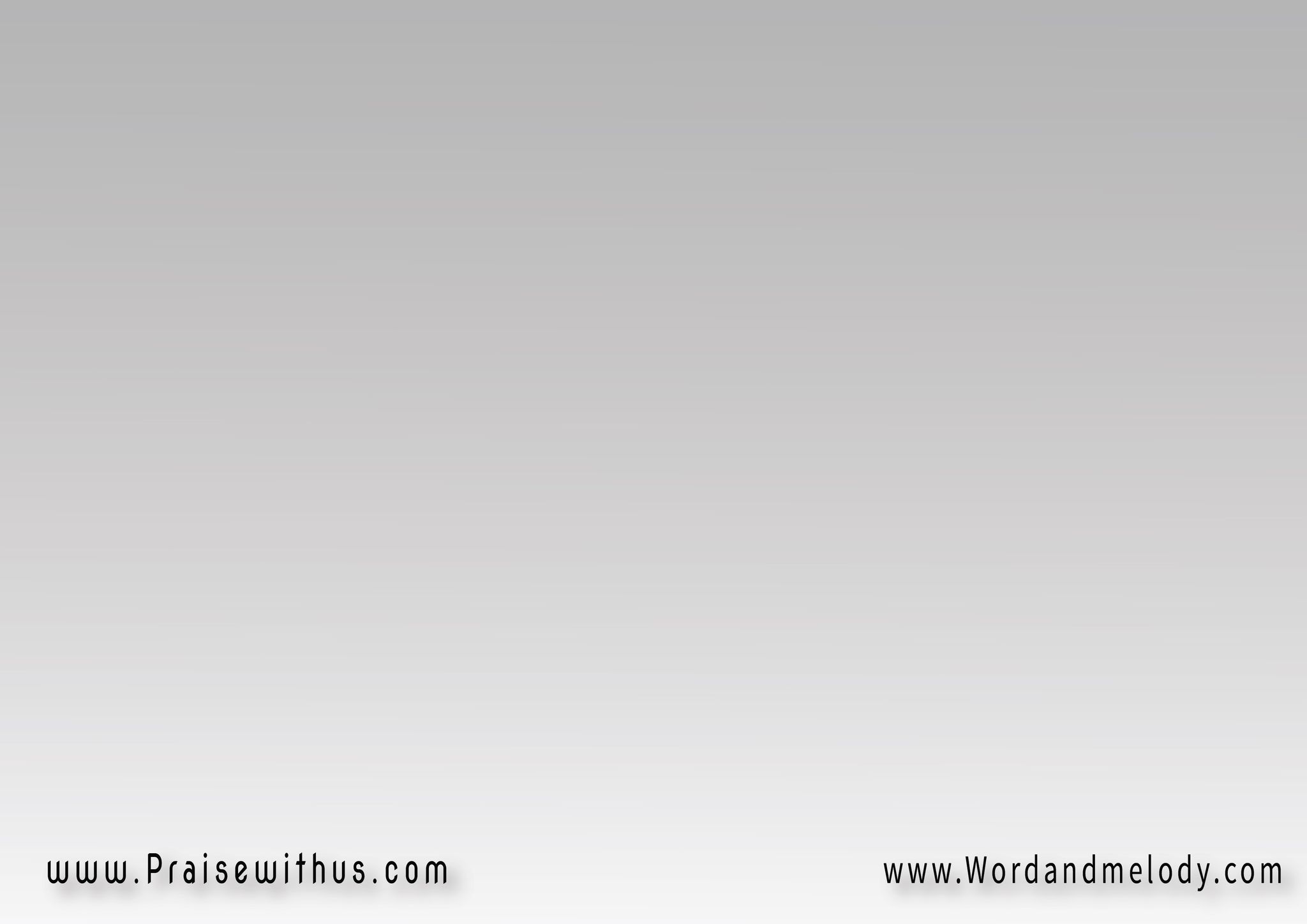 ق: (بيســـوع يا هنايـــا 
    يا يسوع يا عزايــا)2
(إنت عزي وأملي ونوري 
 ينبوع فرحي وسروري)2
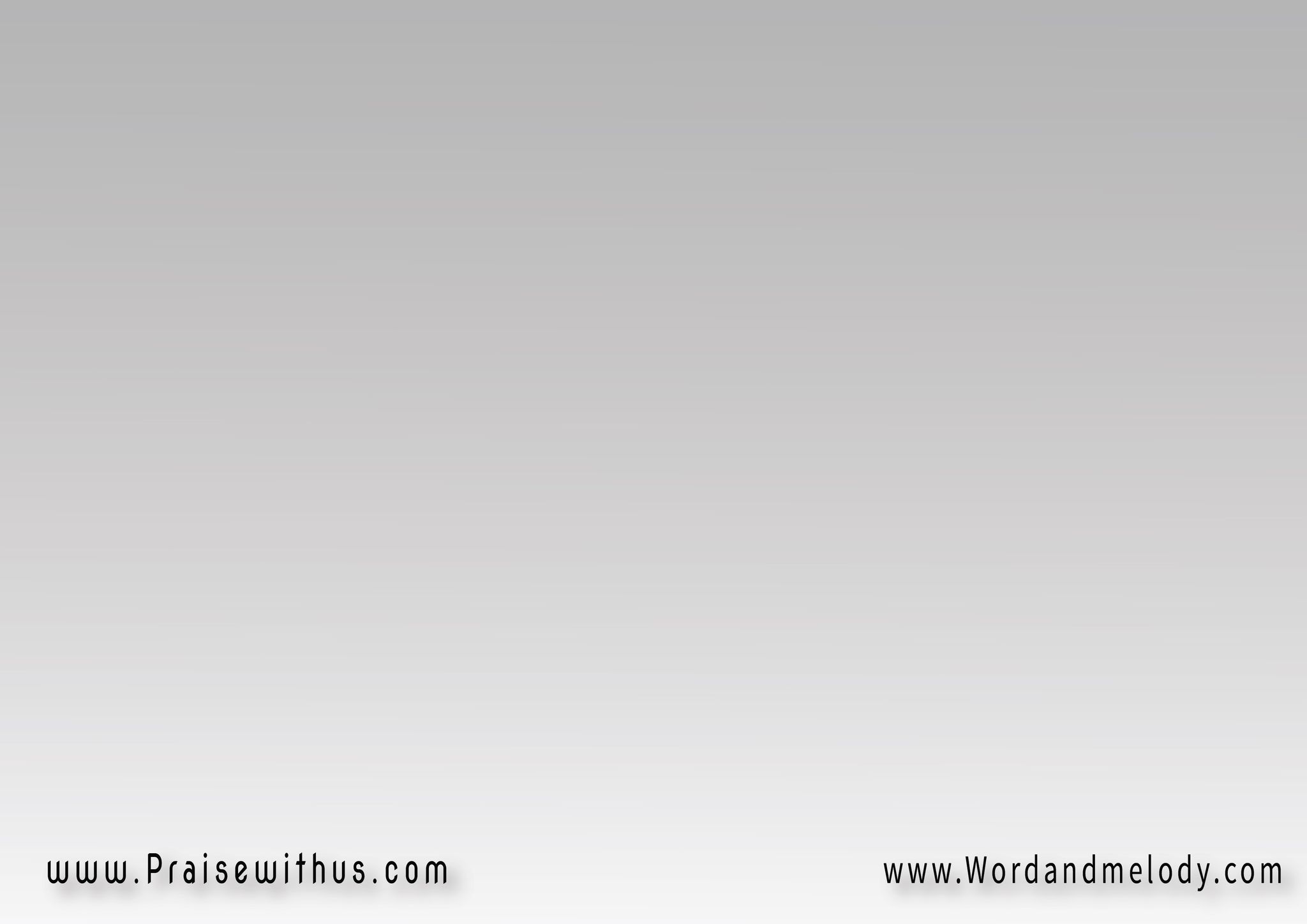 2- (هو اللي دور عليَّ 
  لما كنت بعيــــــد
  هو كان عينه عليَّ 
  لما كنت بعيــــــد)2
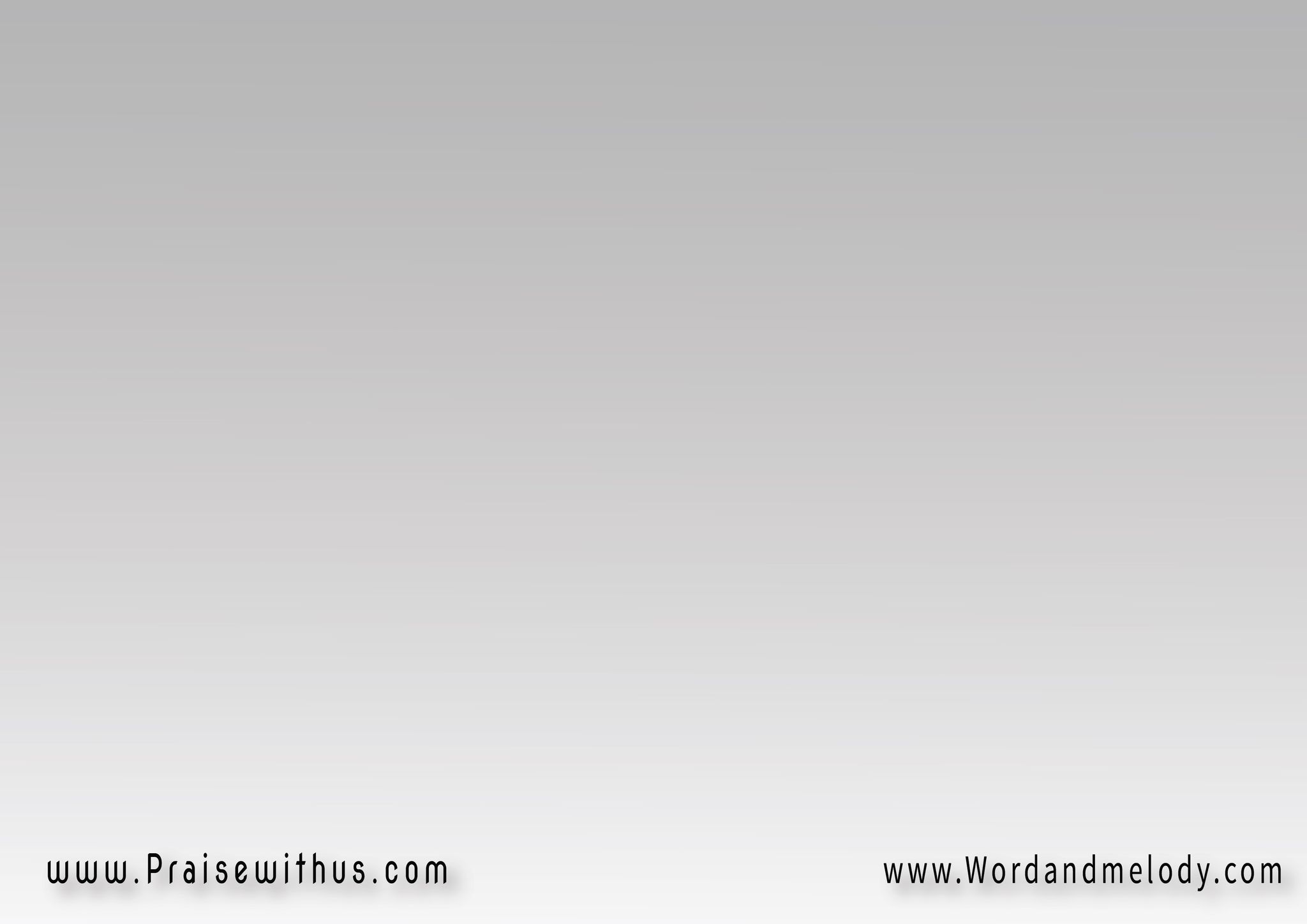 ق: (بيســـوع يا هنايـــا 
    يا يسوع يا عزايــا)2
(إنت عزي وأملي ونوري 
 ينبوع فرحي وسروري)2
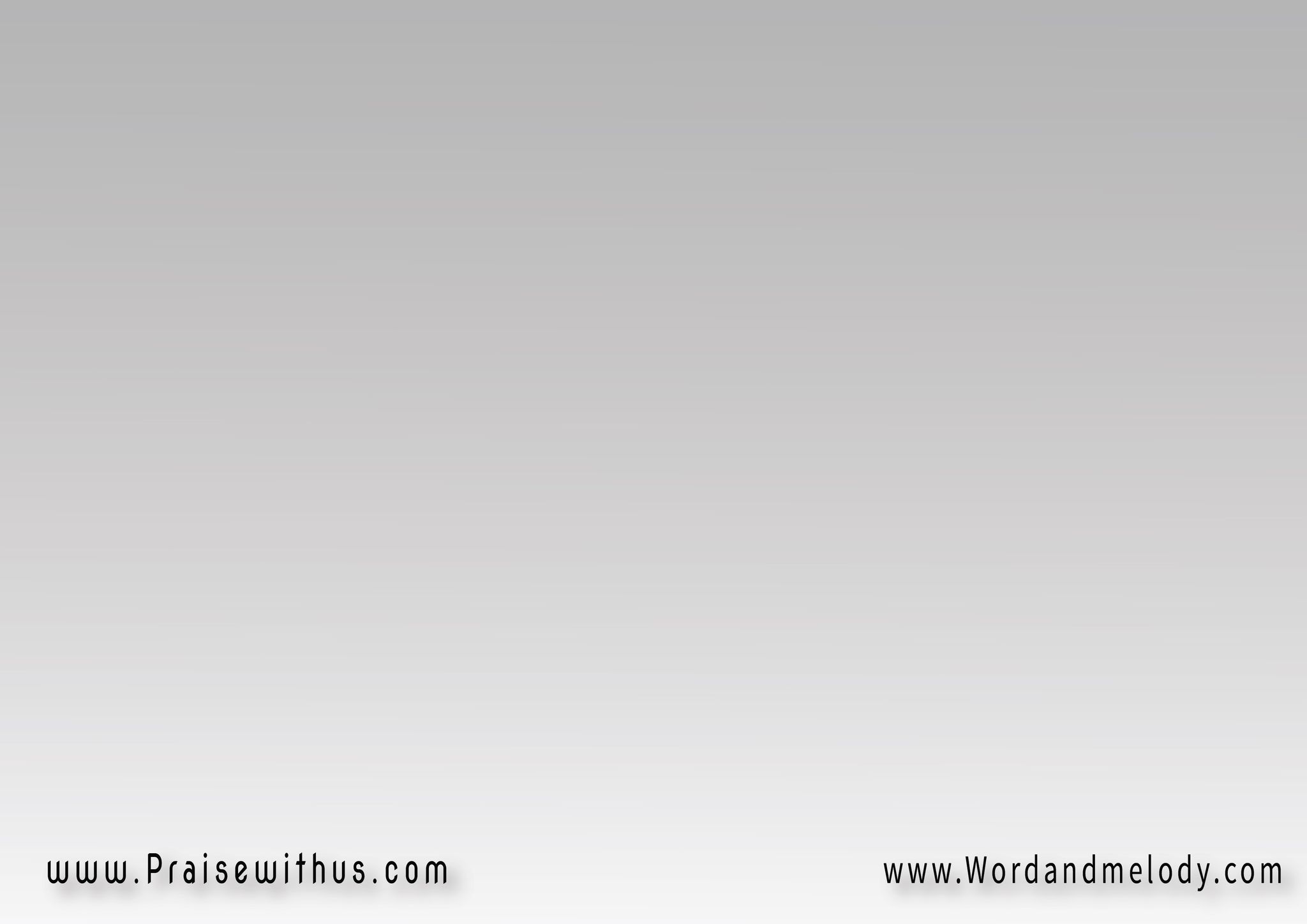 3- (دفع فيَّ الدم الغالي 
  وأنا كان تمني رخيص
 وبقيت على قلبه غالي 
  وأنا كان تمني رخيص)2
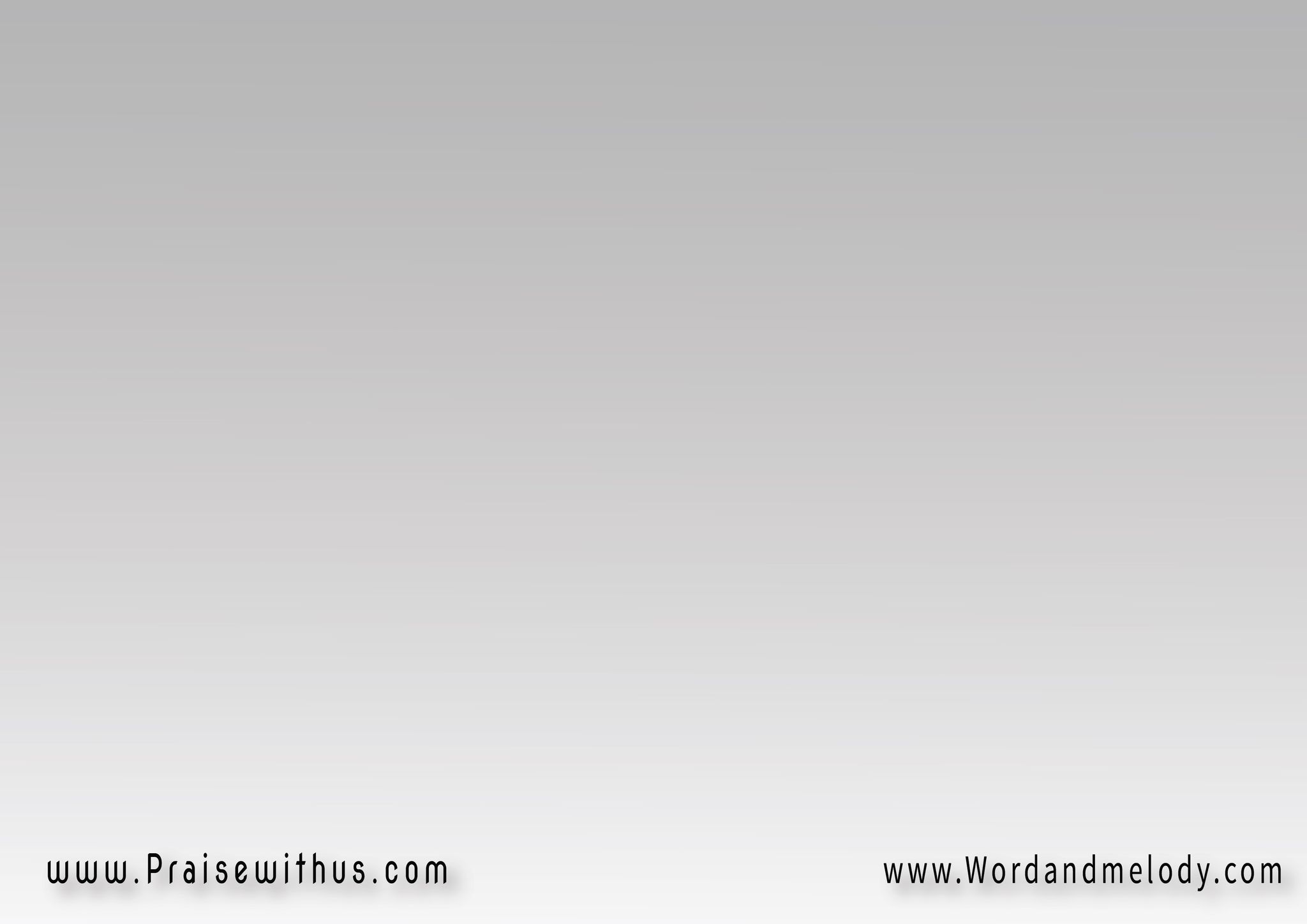 ق: (بيســـوع يا هنايـــا 
    يا يسوع يا عزايــا)2
(إنت عزي وأملي ونوري 
 ينبوع فرحي وسروري)2
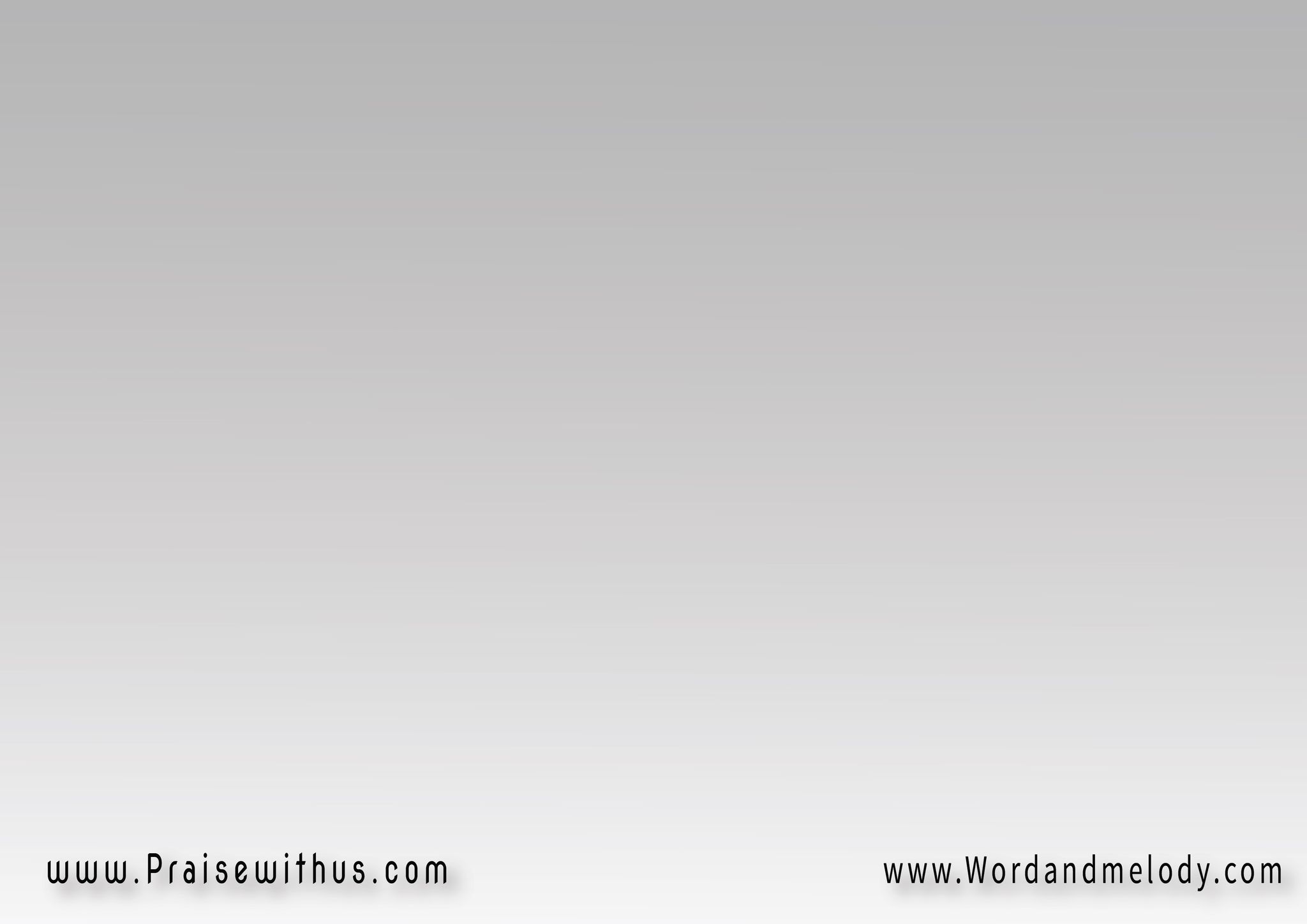 4- (قال لي أنا رايح وراجع تاني وجاي على السحاب
وعده أمين جهز لي مكاني 
 وجاي على السحاب)2
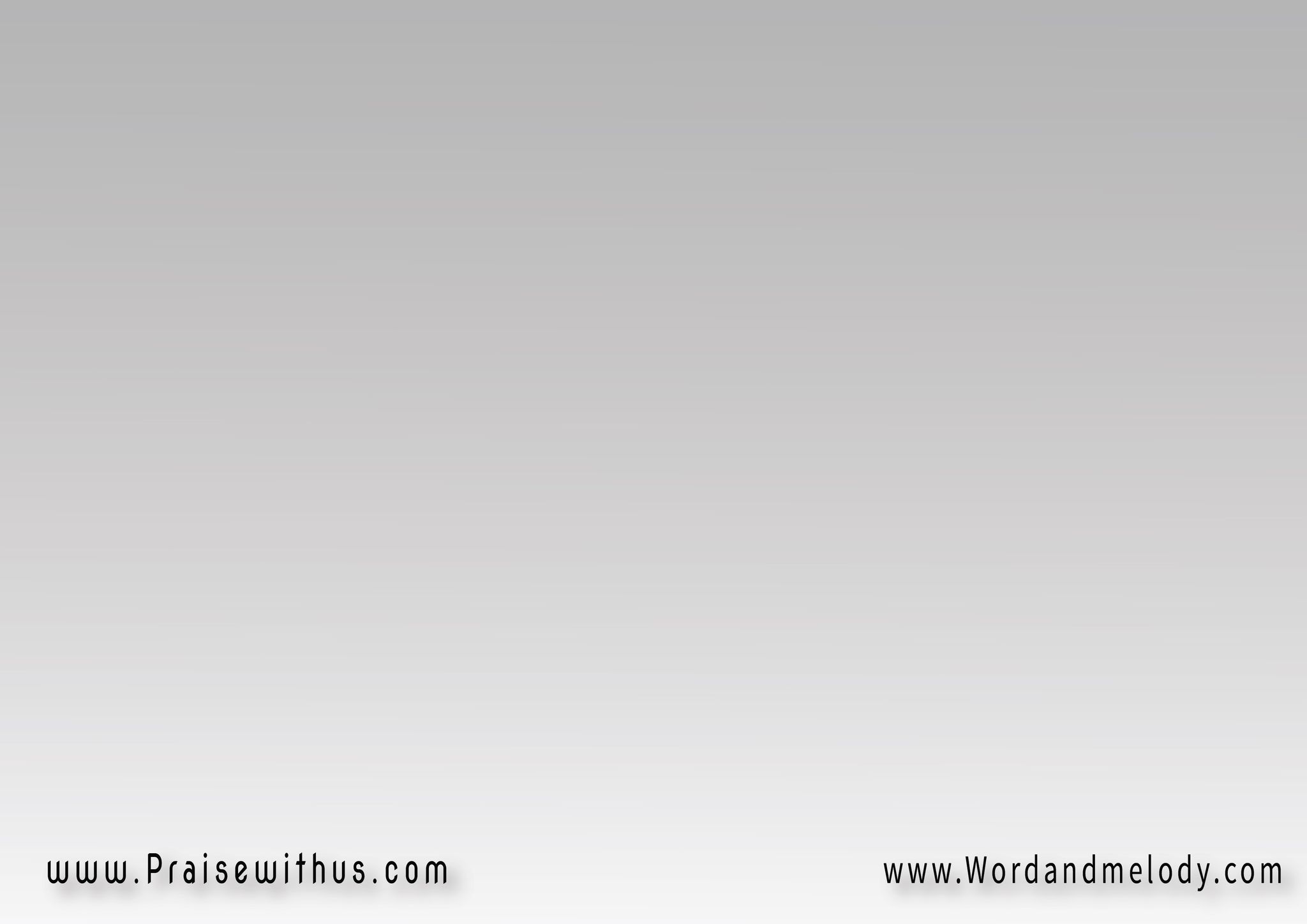 ق: (بيســـوع يا هنايـــا 
    يا يسوع يا عزايــا)2
(إنت عزي وأملي ونوري 
 ينبوع فرحي وسروري)2
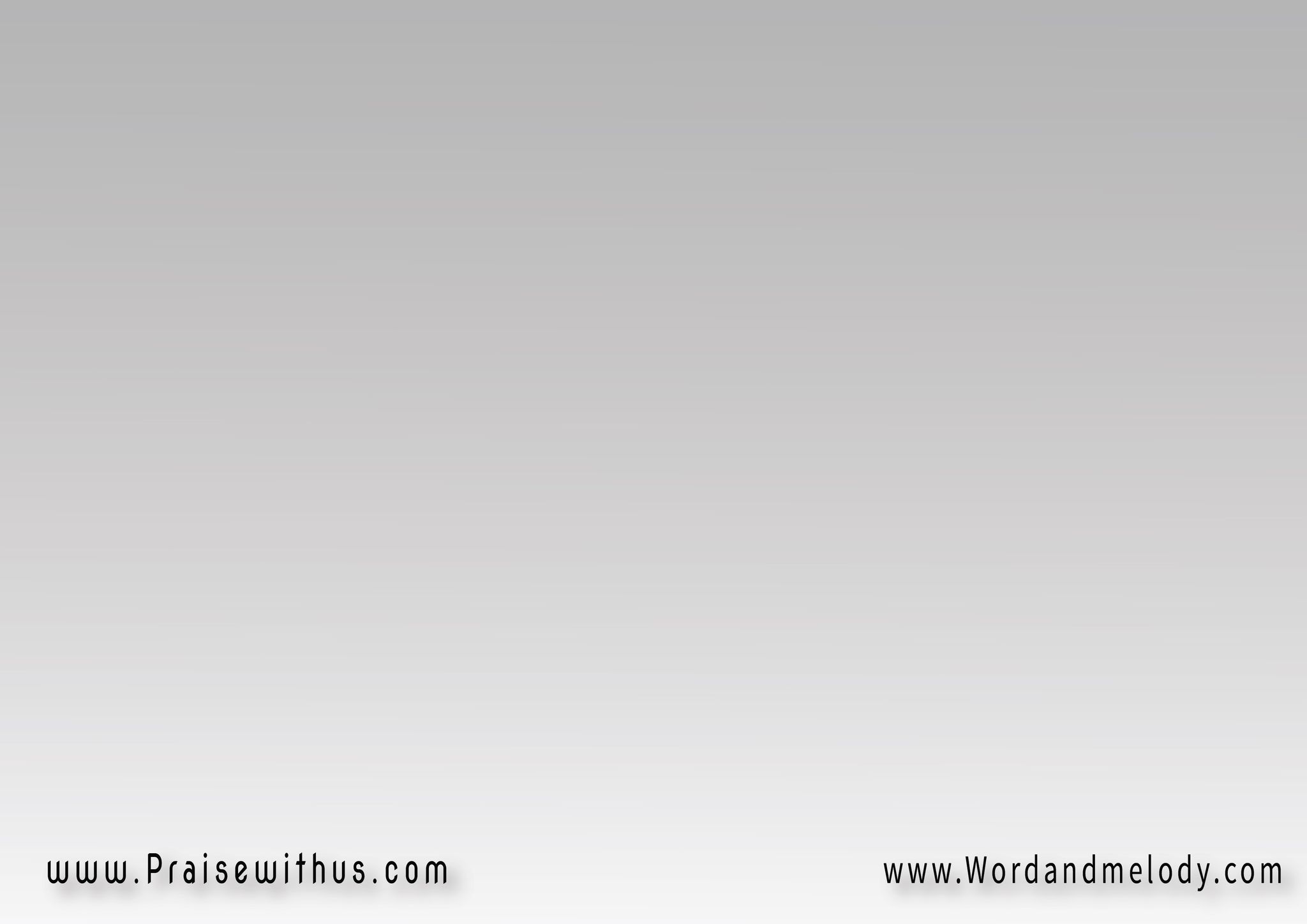 يا هنايا يا بيسوع 
يا عزايا بيسوع
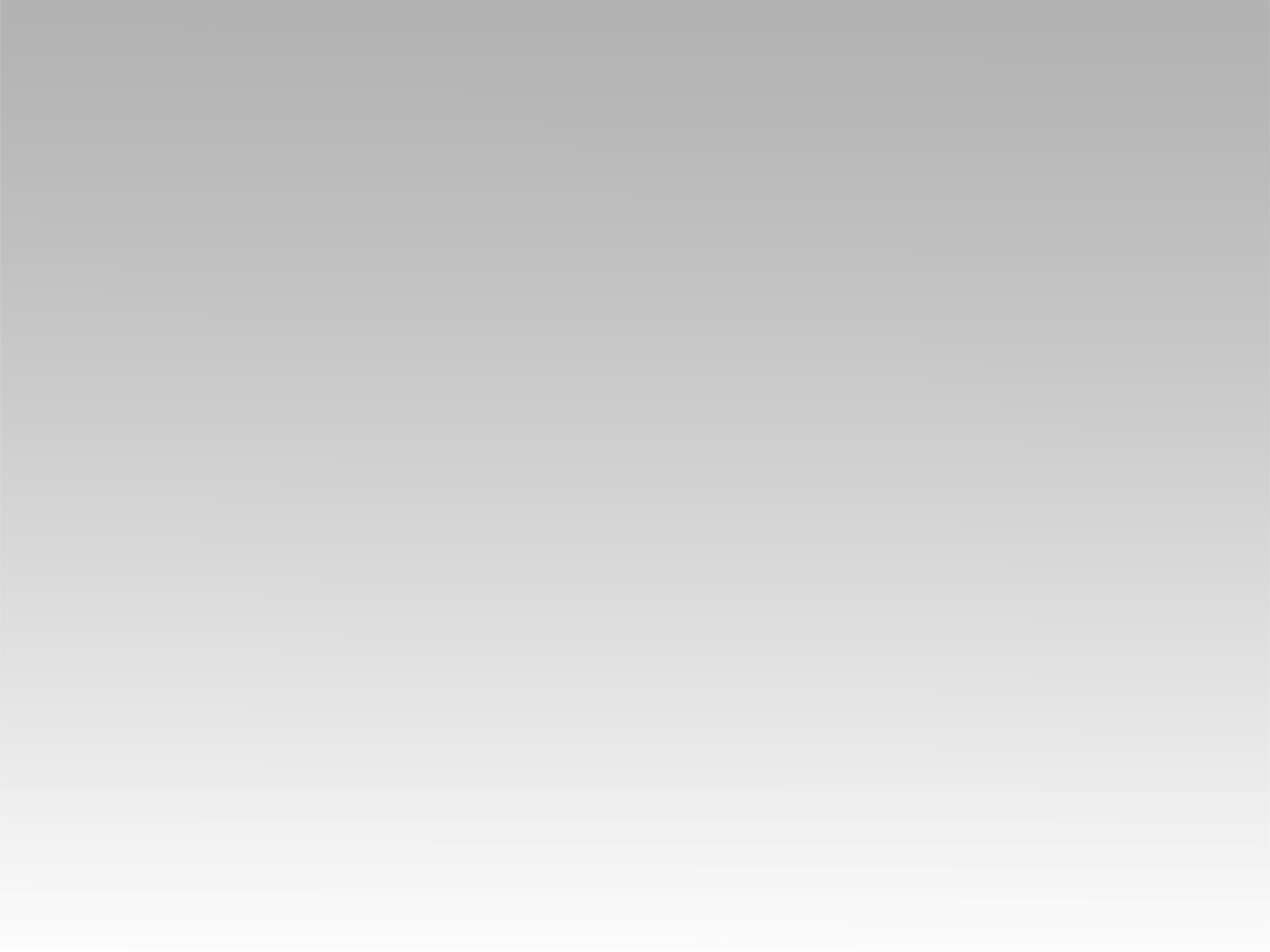 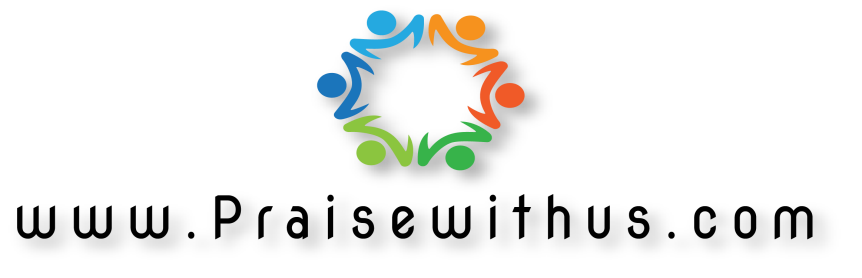